SISTEM PERNAFASAN MANUSIAGANGGUAN PERNAPASAN
MATERI IPA KELAS 8
SEMESTER II




Tutik Wuri Handayani, S.Pd.,M.Pd
NIP 196706012008012009
KELAINAN DAN PENYAKIT PADA SISTEM PERNAPASAN
FLU (INFLUENZA)





Penyakit Influenza disebabkan oleh virus dan mudah sekali menular. Penularan bisa melalui kontak langsung ke cairan atau melalui cairan yang keluar dari penderita saat batuk atau bersin. Saat flu, hidung dipenuhi lendir sehingga menganggu pernapasan.
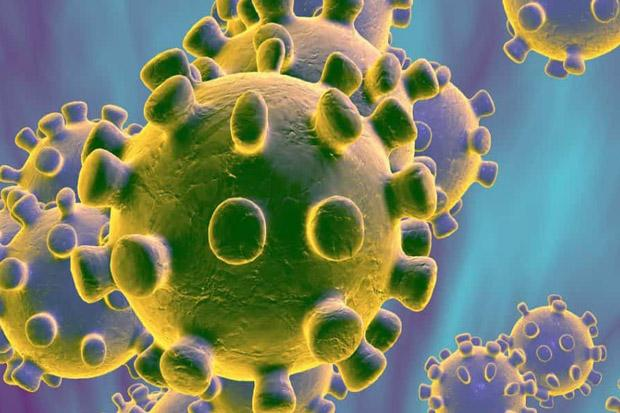 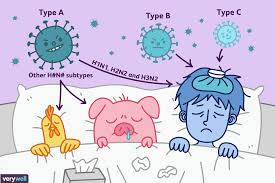 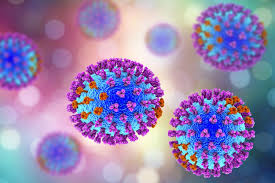 2. ASMA




Asma adalah penyakit yang terjadi karena penyempitan saluran pernapasan. Penyebab penyemitan saluran pernapasan buasanya disebabkan oleh alergi terhadap debu, pasir, bulu, serangga kecil atau rambut. Penyakit ini juga dapat muncul kembali ketika suhu lingkungan terlalu dingin atau ketika penderitanya mengalami masalah psikologis. Jika tidak segera diberi penanganan, penderita dapat mengalami kematian akibat sesak napas
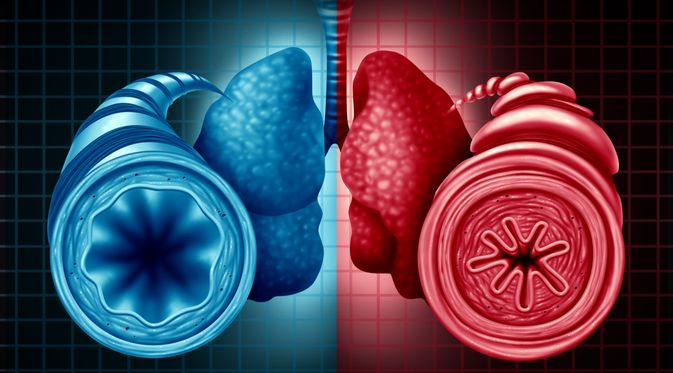 3. FARINGITIS





Keluhan utama pada penyakit ini adalah nyeri tenggorokan. Faringitis seringkali disebabkan oleh infeksi virus, namun dapat juga disebabkan oleh bakteri, sehingga untuk penanganannya dibutuhkan antibiotik. Beberapa kasus faringitis disebabkan oleh alergi atau iritasi pada tenggorokan
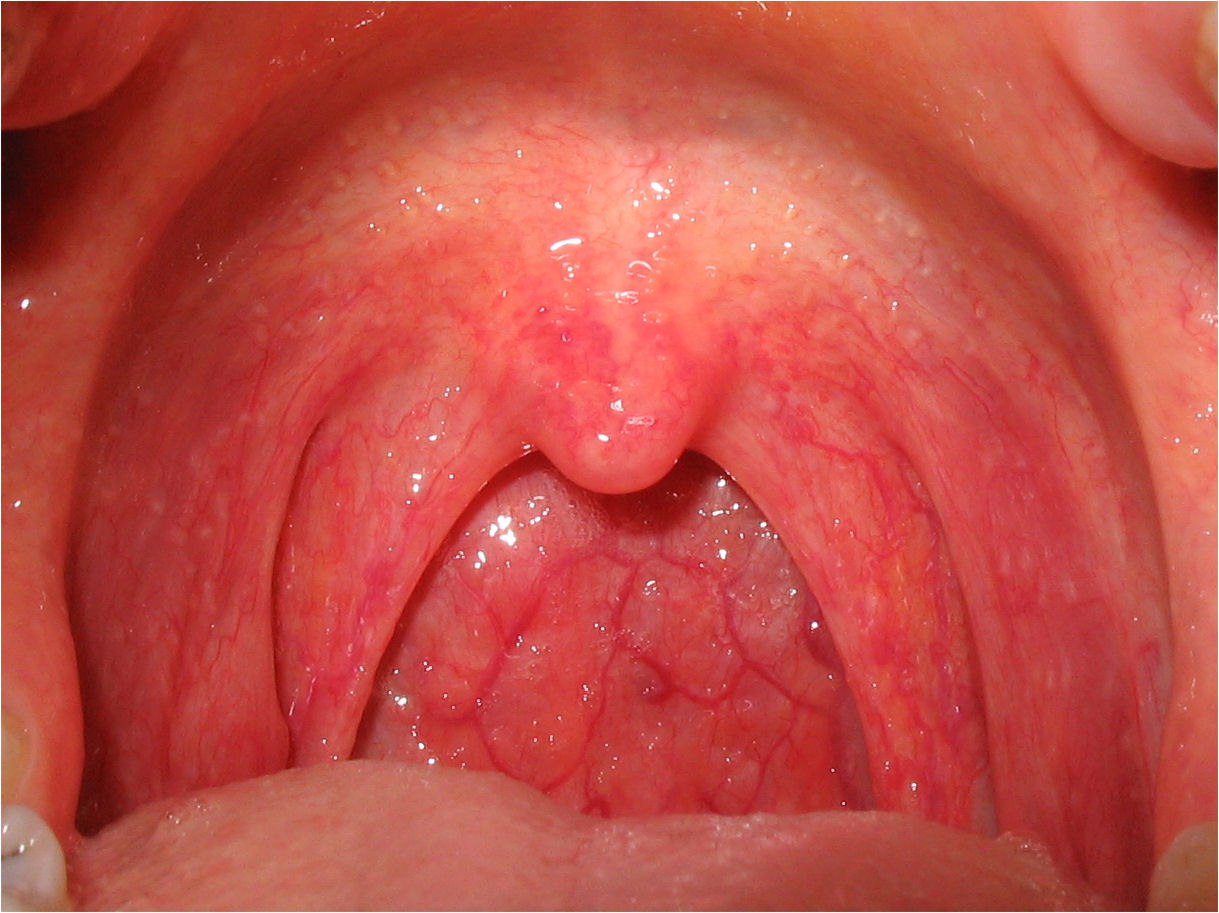 4. LARINGITIS






Penderita laringitis mengalami peradangan yang terjadi di laring atau pangkal tenggorokan karena infeksi bakteri, virus, atau jamur
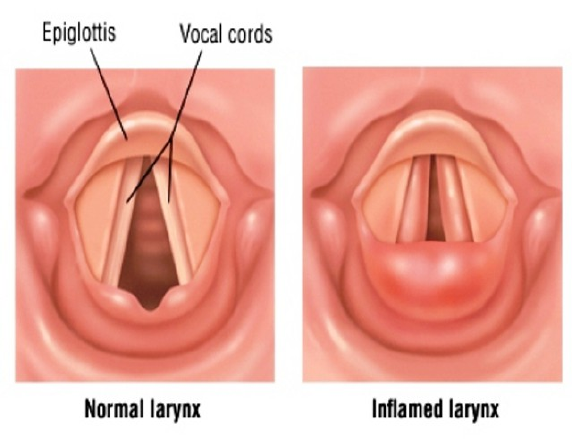 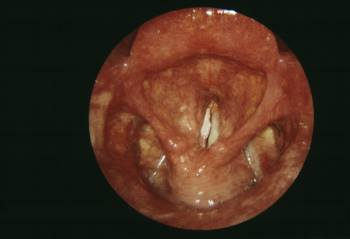 5. BRONKITIS






Gangguan pada cabang trakea (bronkus) akibat infeksi. Infeksi ini akan menyebabkan penderita menghasilkan lendir yang menyumbat bronkus sehingga penderitanya dapat mengalami sesak napas
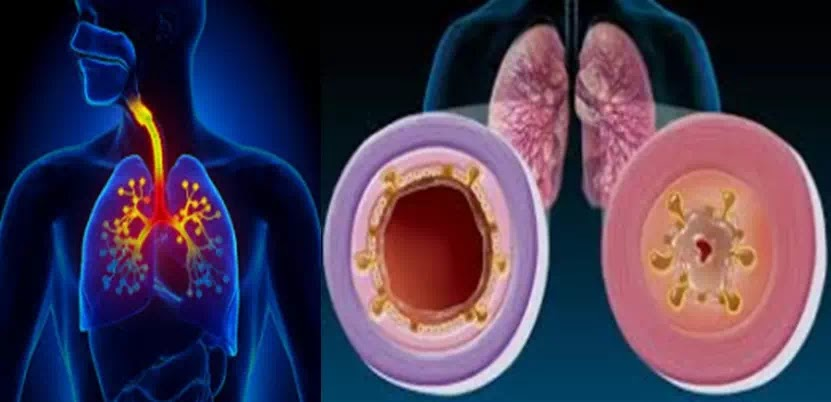 6. EMFISEMA





Emfisema adalah kondisi dimana kantung udara di paru paru secara bertahap hancur, membuat napas lebih pendek. Emfisema adalah salah satu dari beberapa penyakit yang secara kolektif dikenal sebagai penyakit paru obstruktif kronis (PPOK). Merokok adalah penyebab utama emfisema.
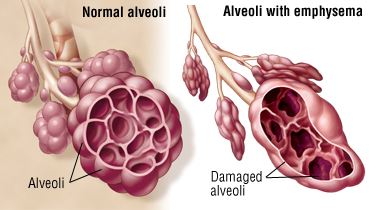 7. TUBERKULOSIS (TBC)






TBC merupakan penyakit yang disebabkan oleh bakteri Mycobacterium tuberculosis. Bakteri ini menyerang paru paru dan menimbulkan bintil bintil pada dinding alveolus. Karena ada bintil bintil tersebut, proses difusi oksigen terganggu. Penderita TBC juga sering mengalami batuk berdarah.
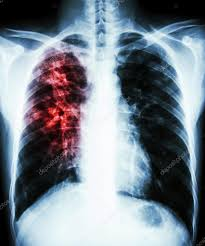 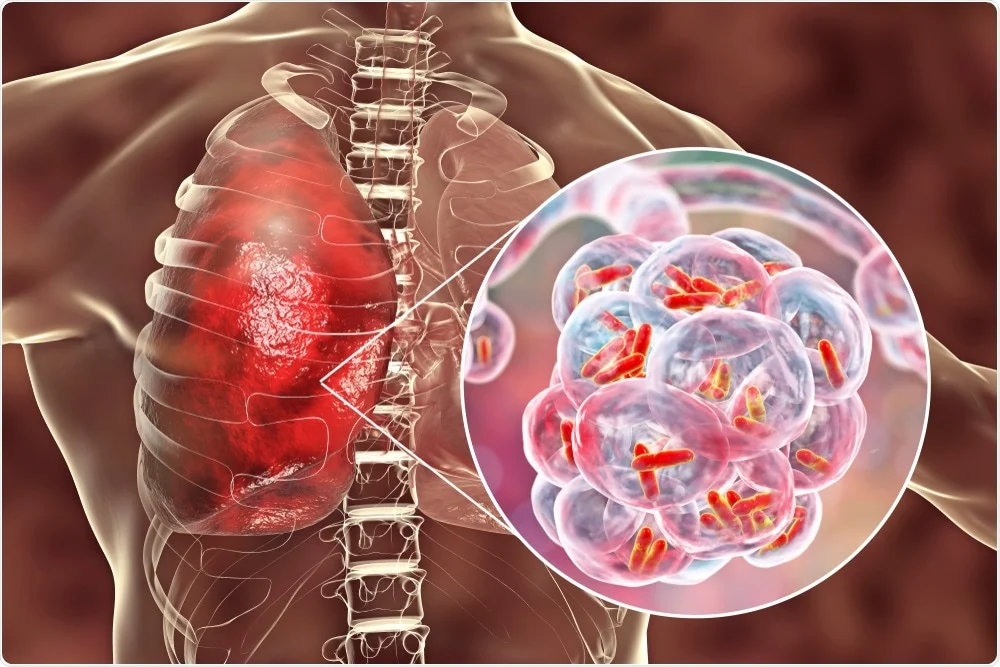 8. PNEUMONIA






Penyakit yang disebabkan oleh infeksi bakteri Diplococcus pneumoniae, sehingga alveolus penderitanya akan terisi cairan.
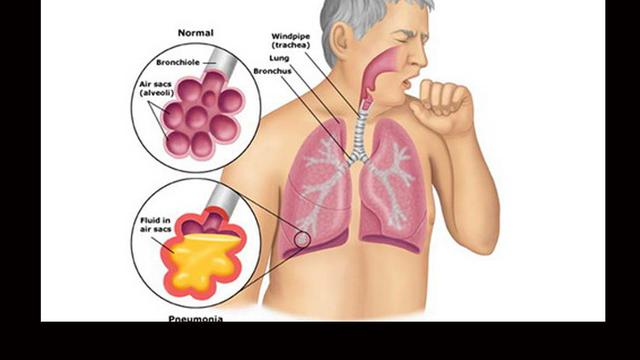 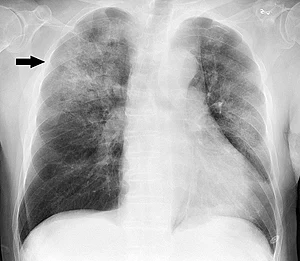 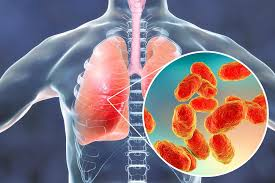 9. KANKER PARU-PARU





Merupakan salah satu jenis kanker paling berbahaya dengan angka kematian yang tinggi. Terjadinya kanker paru paru pada seseorang berkaitan erat dengan merokok baik aktif maupun pasif, riwayat kanker paru paru di keluarga, riwayat paparan zat kimia, dan gas beracun seperti asbestos dan radon, atau menghirup udara berpolusi dalam jangkapanjang.
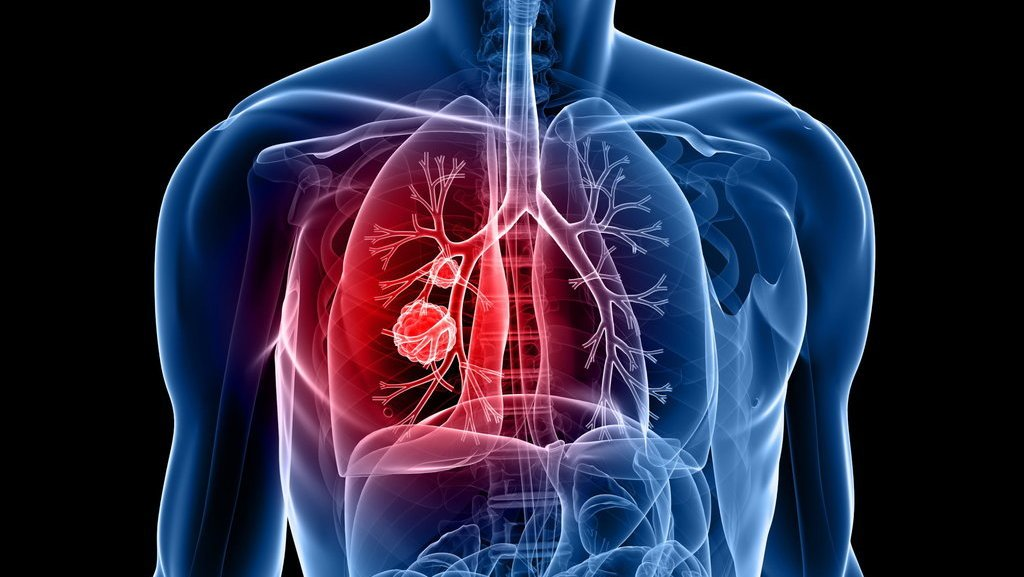 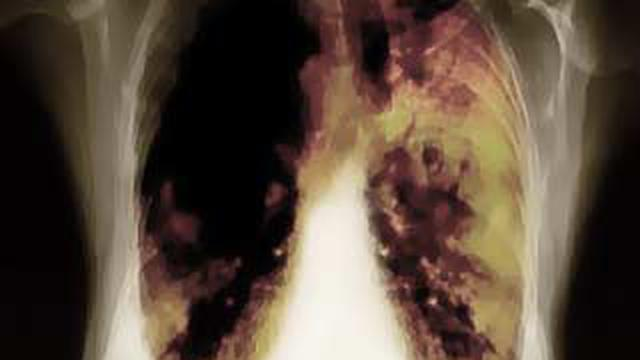 10. ASFIKSI






Gangguan pengangkutan oksigen ke jaringan tubuh
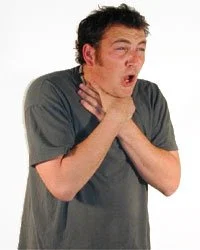 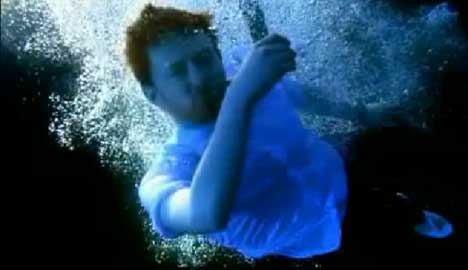